Service Projects 2019-2020
Lorem ipsum dolor sit amet, consectetur adipiscing elit.
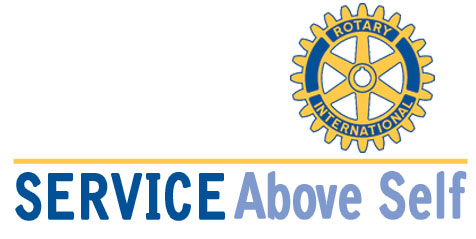 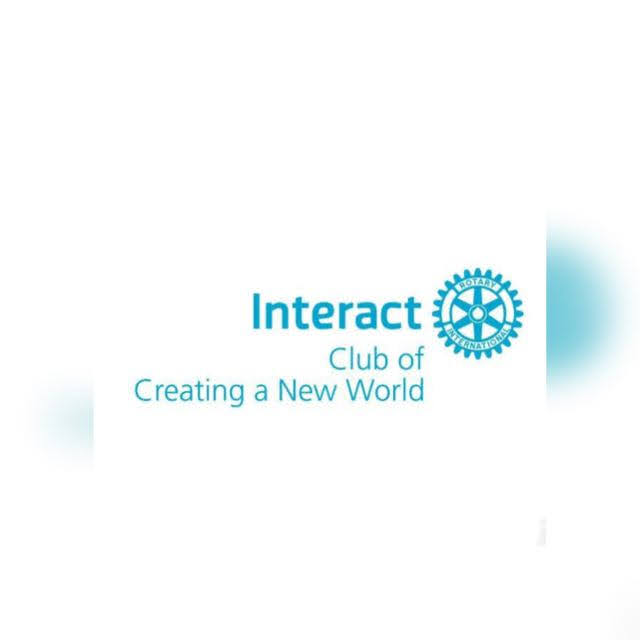 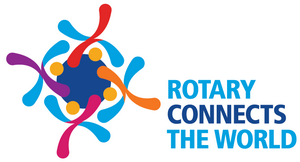 Go Glo project
24th of august 2019 
Joint project with Rotaract F.R.E.S.H and Rotary Club of Paramaribo
Graduated 6th graders with 59+ points get rewarded with gifts and fun activities.
Interact voluntary hours: 86
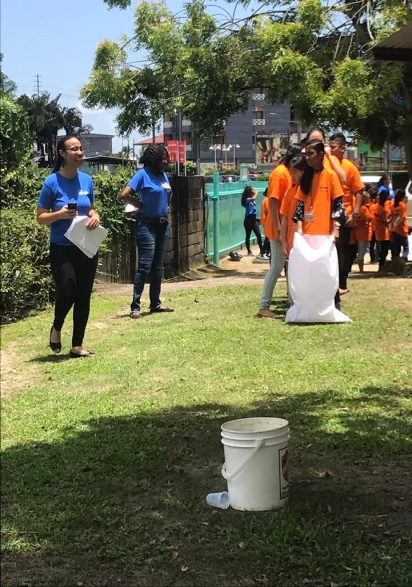 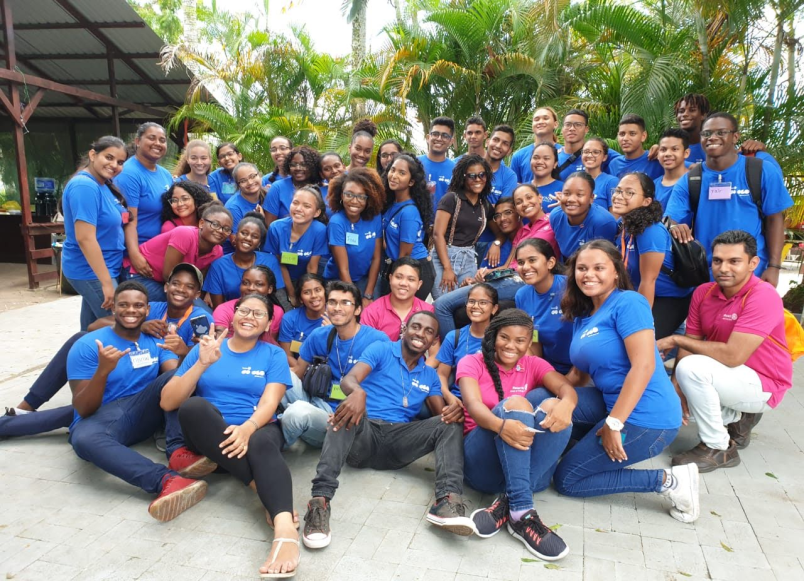 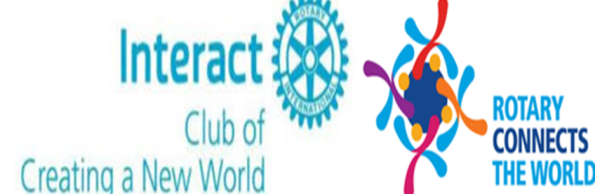 2
World  Cleanup Day
September 21, 2019
International participation in collaboration with SURESUR
Presidential distinction: -Connect community
                                      -Connect Families
Voluntary Hours: 156
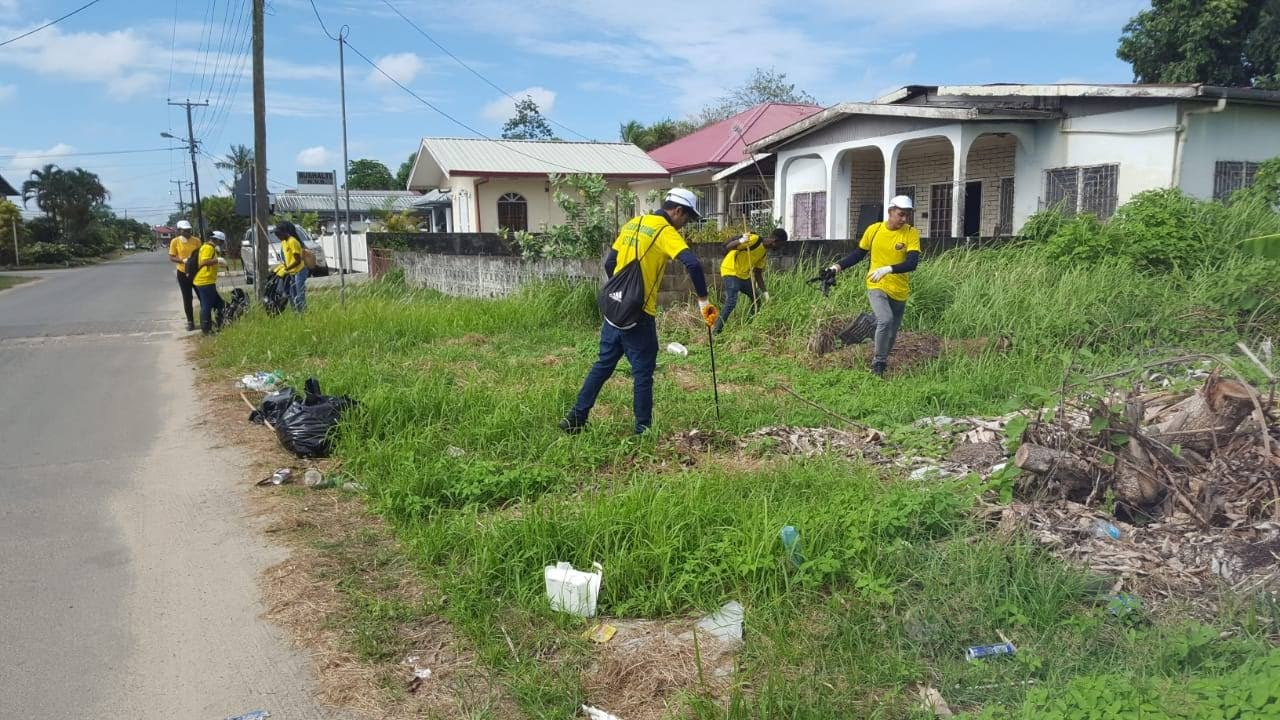 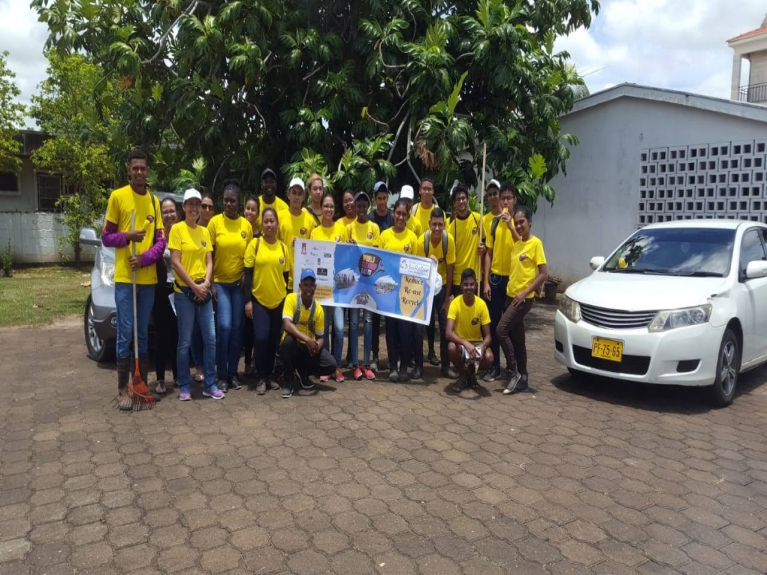 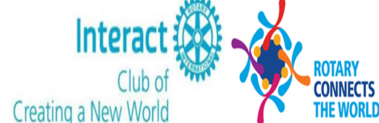 3
4
Back to School with CaNW
September 28, 2019
With children's home Arya Dewaker
25 school bags with content
Diabetes Education by internist Shereen Khodabaks
Educational and interactive games
Total expenses: SRD 8549.88 (USD 1137)
Voluntary hours: 55
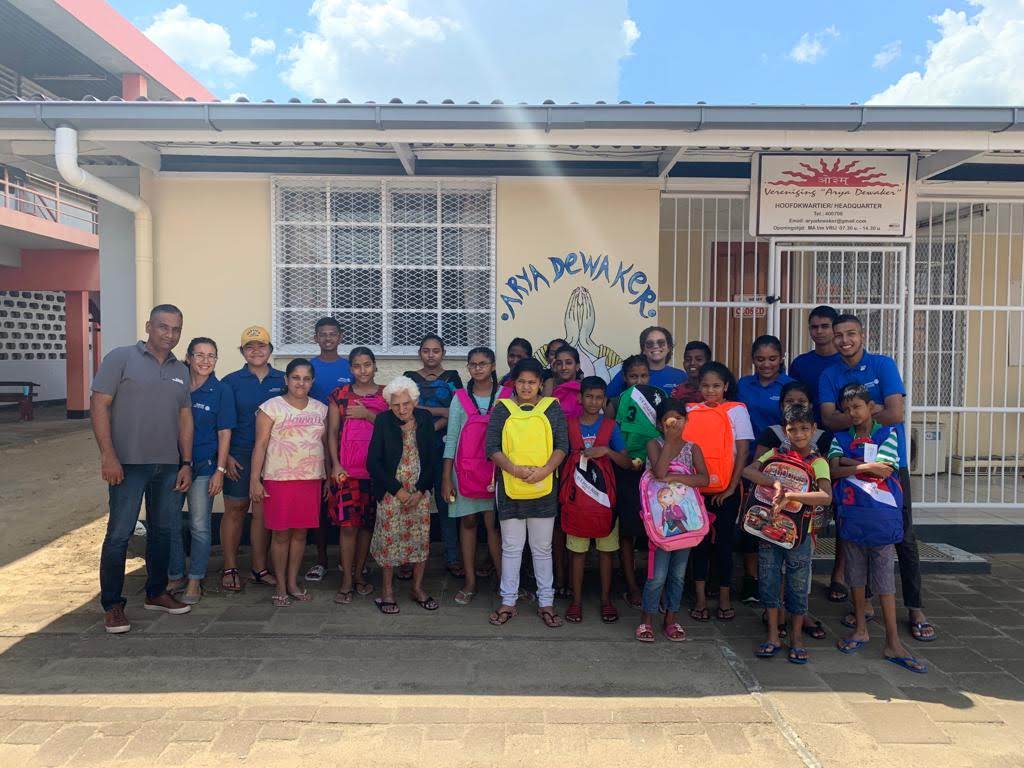 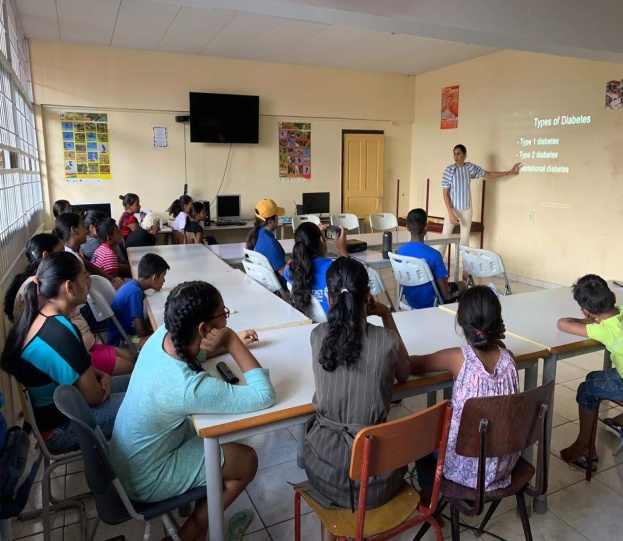 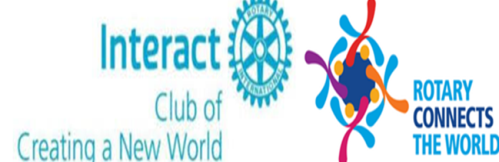 5
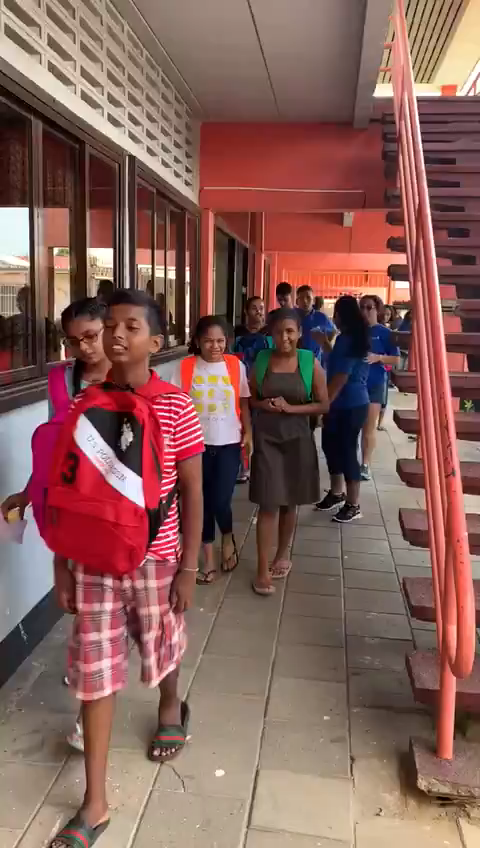 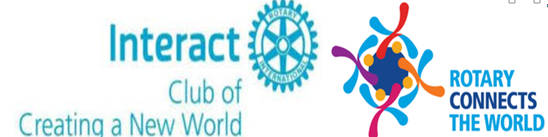 6
End Polio Now Walk
October 19, 2019
International participation and healthy lifestyle fair promotion 
     for all Rotary, Rotaract and Interact clubs of Suriname
Rotary citation goal:
      Increase awareness of Rotary's work toward polio eradication.
Voluntary hours: 143
Donation for Rotary International's “End Polio Fund” (USD 250)
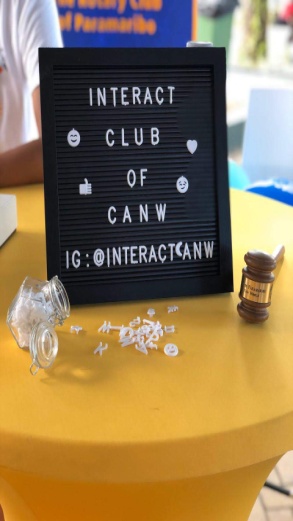 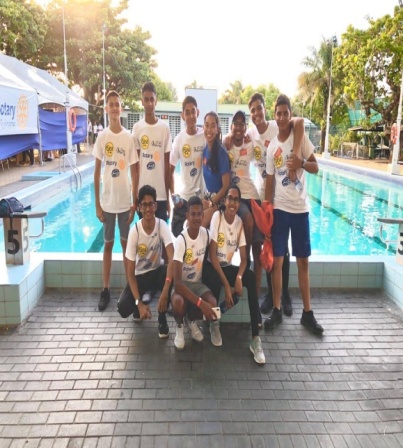 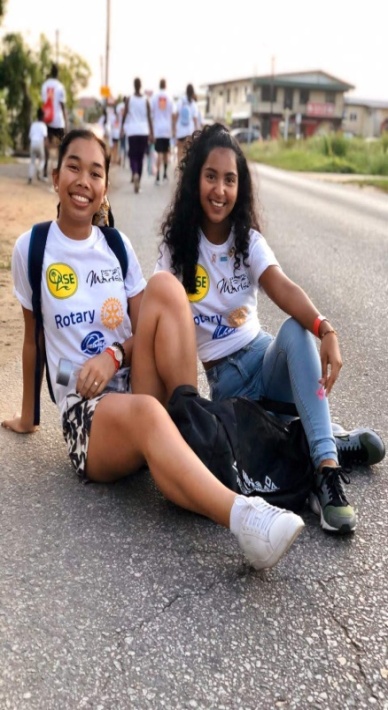 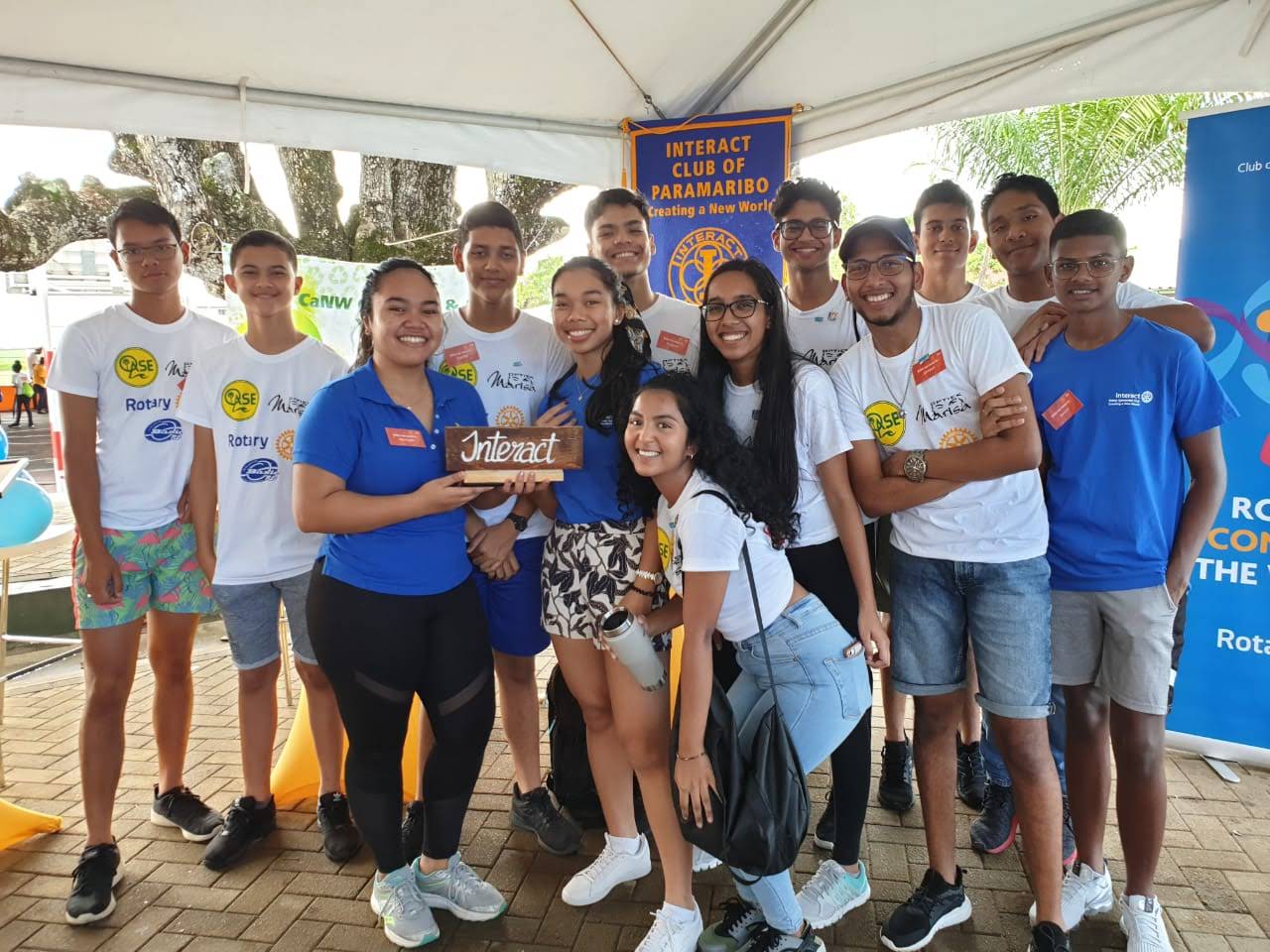 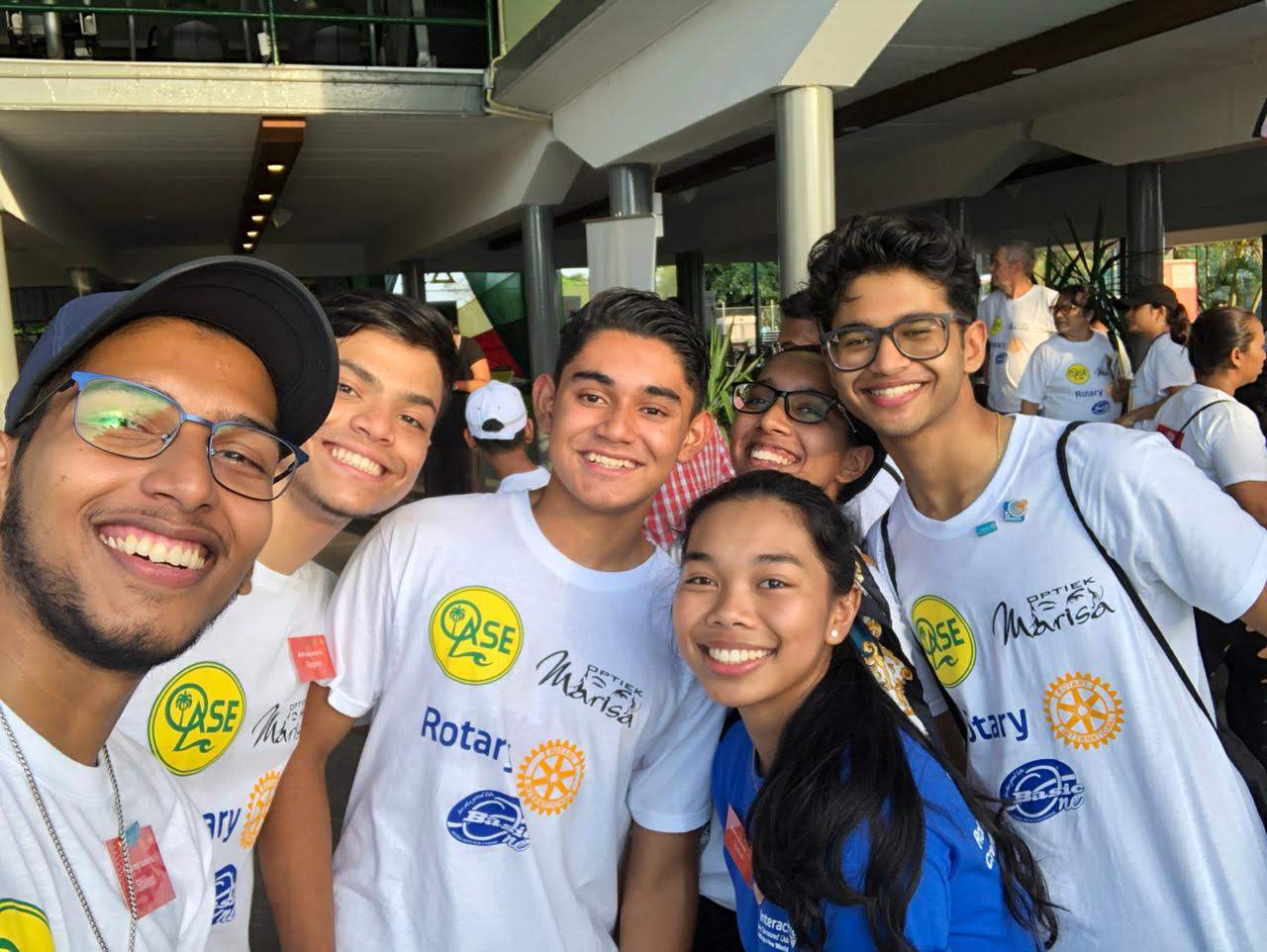 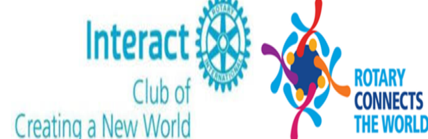 7
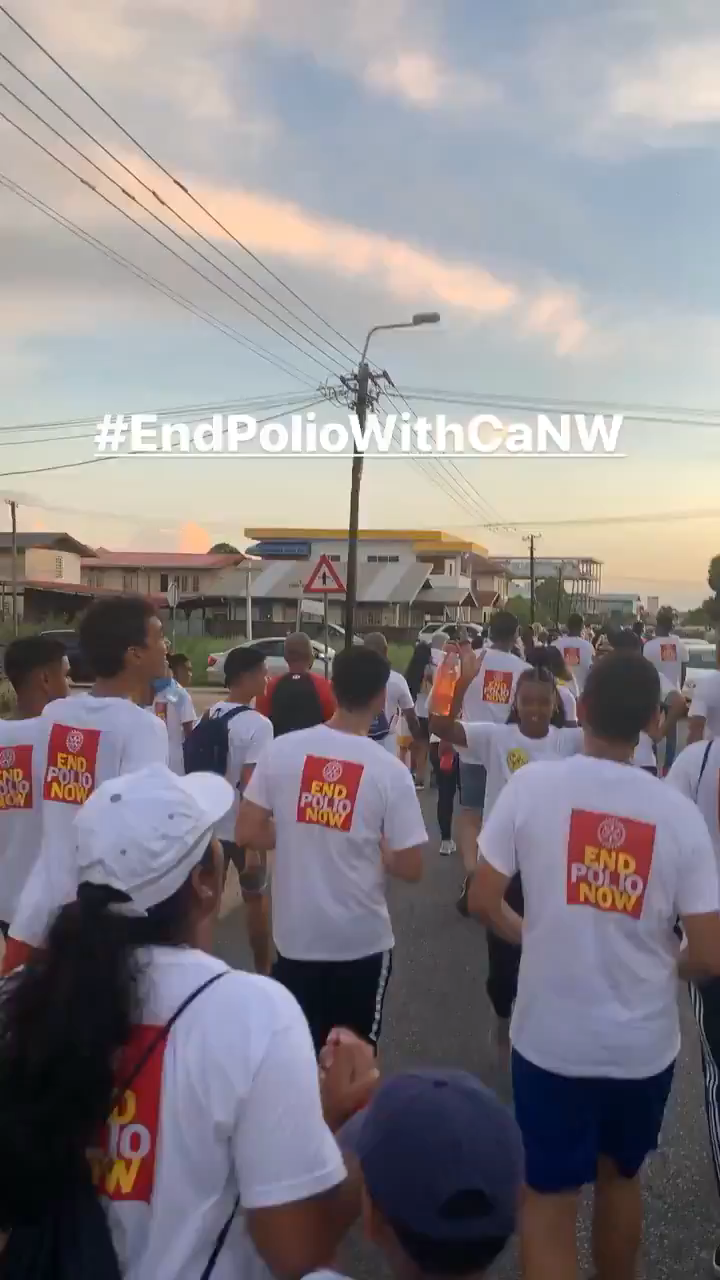 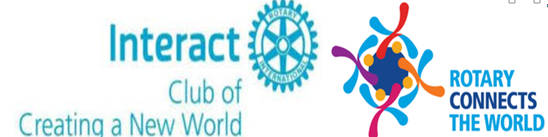 8